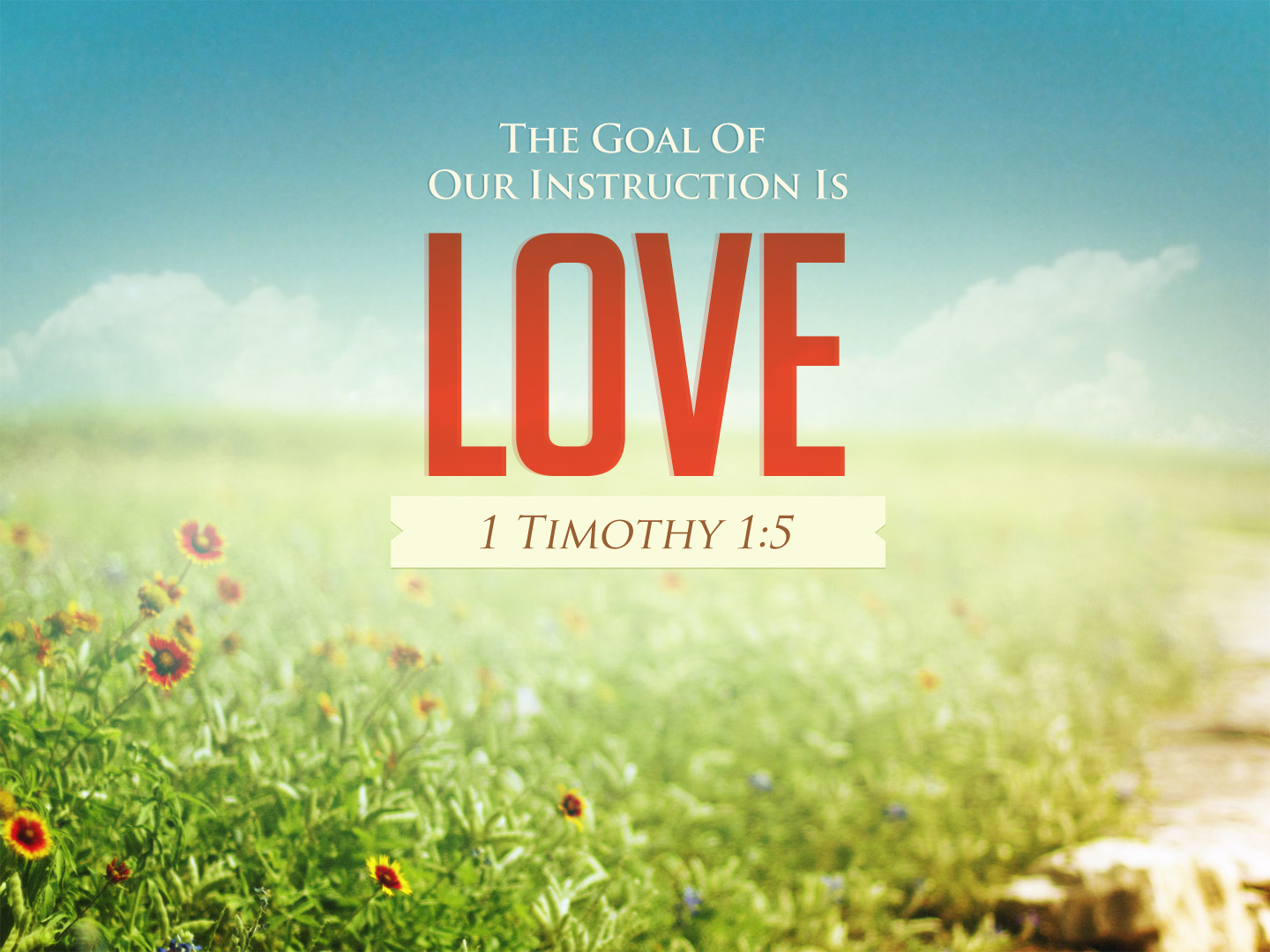 The Goal of Our Instruction Is Love
[Speaker Notes: Wonderful VERSE.  God’s Word – whether old or new – whether personal or broad – HAS THIS PURPOSE within it.

The “Goal” of God’s word is not to produce divisiveness, angry arguments, or confusion.   Nor is it to produce only general sense of virtue.

God’s Word – in its most far-reaching concepts and it’s most beautiful details – is to produce LOVE.]
The Goal of God’s Word
“So will My word be which goes forth from My mouth; It will not return to me empty, Without accomplishing what I desire, And without succeeding in the matter for which I sent it.” Isaiah 55:11
“But the goal of our instruction is love from a pure heart and a good conscience and a sincere faith.” 1 Timothy 1:5
[Speaker Notes: Like Paul – we seek to deliver the “whole counsel of God” because every verse, every passage is DIVINELY POWERFUL to make us more pleasing to HIM.

1.) From a Pure Heart:  God’s word is given to go straight into the heart.  Not to be a merely external observance, but a character defining and life changing message we carry deep within our hearts.  Designed to show us the sinful desires that so often are stirred within our hearts – and to help us reject them – even replace them with HIGHER CALLING to PURITY & HOLINESS.

2.) Good Conscience:  Paul greatly valued the function of the conscience.  But even he knew – our conscience is only as good as the information it is working with.    The WORD of God is able to fully inform and train our conscience to recognize what is Good & Righteous, and what is Hurtful, Selfish, and Sinful.  Our conscience is only as satisfied as the GUILT it can be set free FROM.  Paul – as the chief of sinners – knew what a blessing it was to have his sins forgiven in Christ.  So too, the Word of God brings us to KNOW right from wrong within our concience, as well as to have our conscience freed from past guilt.

3.) Not only affection for and joy in the Lord – but such a bond to God that we rely on Him, trust in Him, put our Faith in HIM.  Timothy would encounter false teachers and the Counterfit FAITH they created.  A dead faith without good works, a hypocritical faith without personal appliation, a false faith place in human wisdom – instead of God’s.

TIMOTHY was to teach in such a manner to nurture and grow a much more PRECIOUS and SAVING FAITH.  So God’s WORD brings about a TRANSFORMING LOVE…Love from within a cleaned and purified heart, that seeks to remain pure, and views God as our dependable and caring Father.]
Our Goal Is To Love & Follow God
God Wants Us To Forget About Satan’s Lies & Remember The Perfect Law of Liberty.
James 1:25
God Wants Us To Live In Fellowship With Him.
1 John 1:5-10
God Wants Us To Follow Him, No Matter What Others Do.
John 6:59-69,  John 21:15-17, 21-22
[Speaker Notes: AS WE feast on the Word of God, we develop LOVE that – will FOLLOW God’s commands…

James 1:25 – A law not delivered on tablets of stone – but delivered in the LIFE, EXAMPLE, GRACE, and VICTORY of Jesus Christ.]
Our Goal Is To Love & Encourage One Another
Encouraging One Another From Near or Far.
Philippians 1:27 – 2:4
Fellow Soldiers Fighting In A Spiritual Battle.
Ephesians 6:10-20
Our Goal Is To Share The Gospel Near & Far
Acts 4:10-12   let it be known to all of you and to all the people of Israel, that by the name of Jesus Christ the Nazarene, whom you crucified, whom God raised from the dead—by this name this man stands here before you in good health. 11 He is the STONE WHICH WAS REJECTED by you, THE BUILDERS, but WHICH BECAME THE CHIEF CORNER stone. 12 And there is salvation in no one else; for there is no other name under heaven that has been given among men by which we must be saved.”
[Speaker Notes: Therefore… GREET VISITORS WELL…  

INVITING TO WORSHIP AND SPECIAL STUDIES
 LIKE THE MEETING & VBS]
May We Always Remember…
To Rejoice In The Lord.
Philippians 4:4
To Follow God With Christ-like Zeal.
Titus 2:14
To Build Our Lives Following God’s Plans.
For His Church 
For Our Family
For Our Future
[Speaker Notes: As people touched by the Love of God…

REJOICE IN THE LORD:   His Life, His Miracles, His Compassion, His Grace, His Sacrifice, His Love…  We have so much to be thankful for and to find joy in.


I hope you know… I’ve tried to the best of my ability to declare the whole counsel of God.]
Until We Meet Again
We Are Counting On Your Prayers For Good Fruit & Protection.
2 Thessalonians 3:1-2
We Will Be Praying For You Knowing The Goodness of The Lord & The Schemes of Satan.
2 Thessalonians 3:3
We Can All Trust The Word of God As Our Map To Heaven.
2 Thessalonians 3:4
Vs. 5 May the Lord direct your hearts into the love of God and into the steadfastness of Christ.
[Speaker Notes: 3:3 – Confidence in God’s Goodness – but Also aware that Satan will try to attack!]
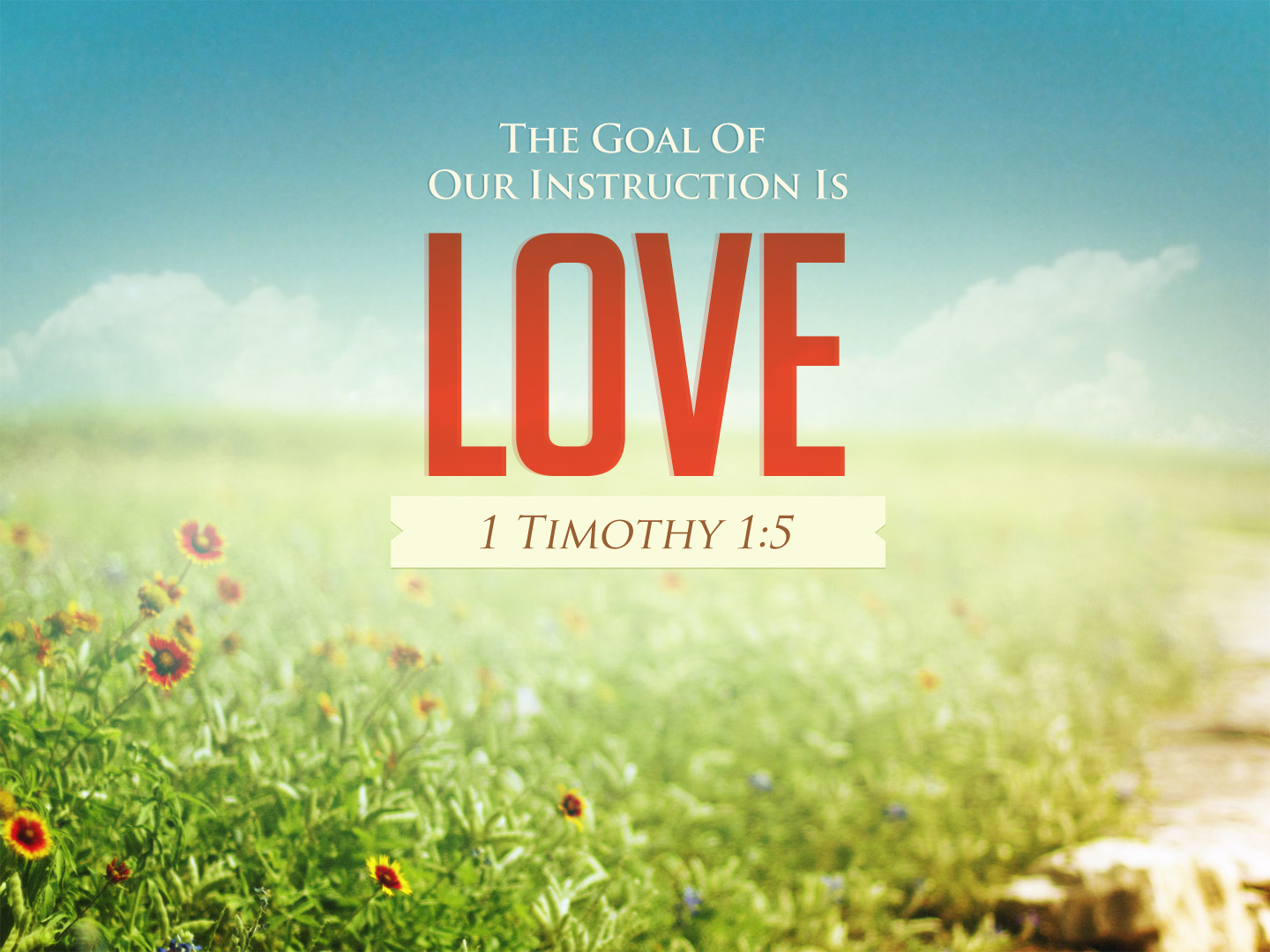 The Goal of Our Instruction Is Love
[Speaker Notes: My time here is coming to a close – but for someone else – you’re time here could be just beginning.

Maybe tonight – you are ready to BEGIN your life fresh and anew as a CHRISTIAN…

Heard God’s Word
Believe Jesus is the Son of God
Repent of Your Sins
Confess Your FAITH in JESUS
Baptized to Wash Away your sins…

God’s LOVE is available to you – come forward, while we stand and sing….]